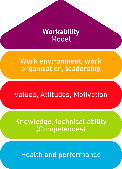 Optimierung der Arbeitsfähigkeit in Klein- und Kleinstunternehmen durch Multimedia-Tools
MitarbeiterbefragungWie kann ich das Engagement der Mitarbeiter in meinem Unternehmen steigern?
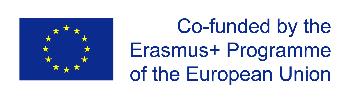 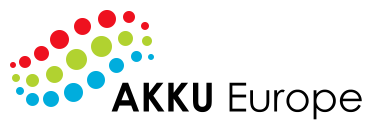 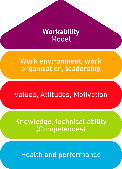 ZIELE
Sie lernen, wie Sie Mitarbeiter zur Teilnahme an einer Mitarbeiterbefragung bewegen können
Sie lernen, wie man eine Mitarbeiterbefragung durchführt
02
01
Sie lernen, welche Fragen Sie bei einer Mitarbeiterbefragung verwenden sollten
04
Sie lernen, welche Arten von Umfragen es gibt, wie und wann Sie die verschiedenen Arten verwenden
03
Legal description – Creative Commons licensing: The materials published on the AKKU project website are classified as Open Educational Resources' (OER) and can be freely (without permission of their creators): downloaded, used, reused, copied, adapted, and shared by users, with information about the source of their origin.
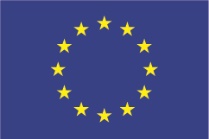 Die Unterstützung der Europäischen Kommission für die Erstellung dieser Veröffentlichung stellt keine Billigung des Inhalts dar, der ausschließlich die Meinung der Autoren widerspiegelt, und die Kommission kann nicht für die Verwendung der darin enthaltenen Informationen verantwortlich gemacht werden.
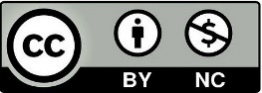 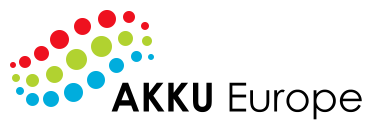 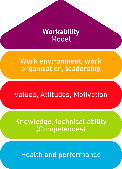 Inhalt
A
A
B
Unit 1
Unit 2
Unit 3
Unit 4
Allgemeine Informationen über Mitarbeiterbefragungen
Mitarbeiterbefragung - Do's and Dont's
Arten von Mitarbeiterbefragungen
Beispielfragen, die in einer Mitarbeiterbefragung verwendet werden können.
C
B
C
D
D
E
Legal description – Creative Commons licensing: The materials published on the AKKU project website are classified as Open Educational Resources' (OER) and can be freely (without permission of their creators): downloaded, used, reused, copied, adapted, and shared by users, with information about the source of their origin.
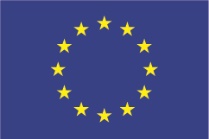 Die Unterstützung der Europäischen Kommission für die Erstellung dieser Veröffentlichung stellt keine Billigung des Inhalts dar, der ausschließlich die Meinung der Autoren widerspiegelt, und die Kommission kann nicht für die Verwendung der darin enthaltenen Informationen verantwortlich gemacht werden.
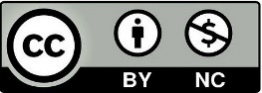 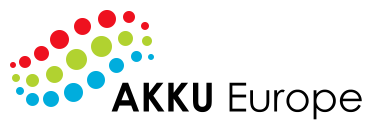 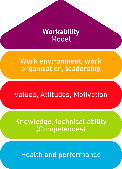 Unit 1
Mangelndes Mitarbeiterengagement führt zu mehr Fehlzeiten, höherer Mitarbeiterfluktuation und hemmt Innovationen. Es lohnt sich also, das Engagement der Mitarbeiter im Auge zu behalten und zu verbessern. In diesem Leitfaden erfahren Sie anhand von spannenden Fallbeispielen, wie wertvoll Feedback sein kann. Wir zeigen Ihnen, wie Sie eine Mitarbeiterbefragung richtig konzipieren, durchführen und auswerten.
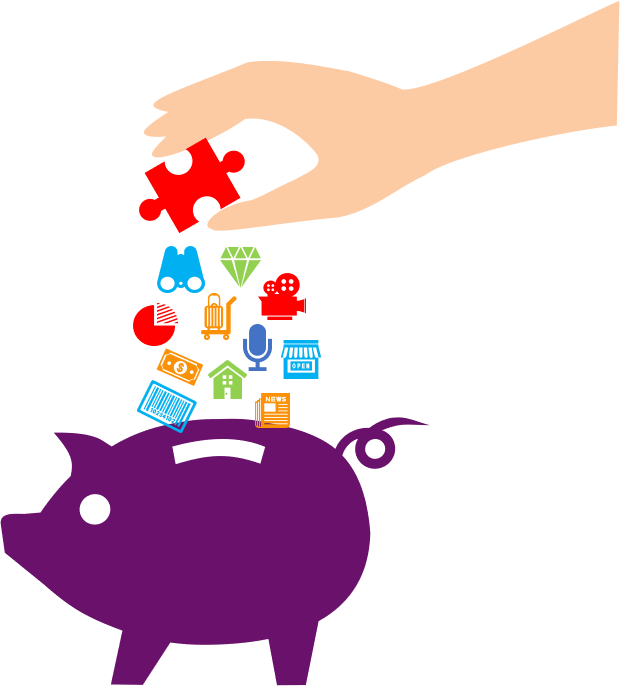 Legal description – Creative Commons licensing: The materials published on the AKKU project website are classified as Open Educational Resources' (OER) and can be freely (without permission of their creators): downloaded, used, reused, copied, adapted, and shared by users, with information about the source of their origin.
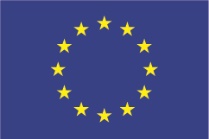 Die Unterstützung der Europäischen Kommission für die Erstellung dieser Veröffentlichung stellt keine Billigung des Inhalts dar, der ausschließlich die Meinung der Autoren widerspiegelt, und die Kommission kann nicht für die Verwendung der darin enthaltenen Informationen verantwortlich gemacht werden.
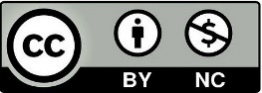 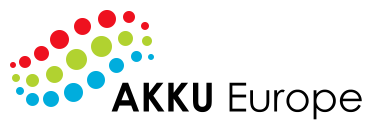 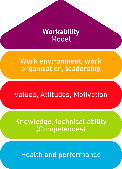 Unit 1
Wie kann ich das Engagement der Mitarbeiter in meinem Unternehmen steigern?

Der Schlüssel zu mehr Motivation und Identifikation sind nachhaltige Mitarbeiterbefragungen und die entsprechende Ableitung von Maßnahmen: Bitten Sie Ihre Mitarbeiter regelmäßig um Feedback und lassen Sie es in Ihre Entscheidungen einfließen. Das Ergebnis: Ihre Mitarbeiter erleben Transparenz und haben die Möglichkeit, sich zu beteiligen. Aus den Ergebnissen der Befragung wiederum gewinnen Sie wertvolle Erkenntnisse, auf deren Basis Sie handeln können.
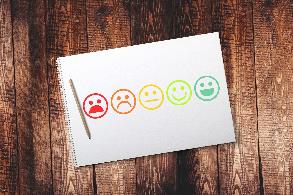 Legal description – Creative Commons licensing: The materials published on the AKKU project website are classified as Open Educational Resources' (OER) and can be freely (without permission of their creators): downloaded, used, reused, copied, adapted, and shared by users, with information about the source of their origin.
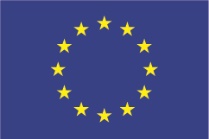 Die Unterstützung der Europäischen Kommission für die Erstellung dieser Veröffentlichung stellt keine Billigung des Inhalts dar, der ausschließlich die Meinung der Autoren widerspiegelt, und die Kommission kann nicht für die Verwendung der darin enthaltenen Informationen verantwortlich gemacht werden.
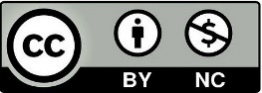 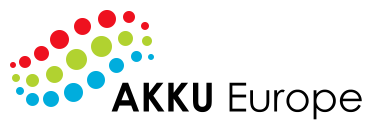 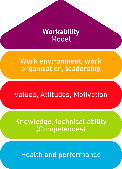 Unit 1
Wie kann ich eine Mitarbeiterbefragung erstellen?

Der Inhalt einer Mitarbeiterbefragung ist eine individuelle Angelegenheit. Je nach Zielsetzung legen Sie unterschiedliche Schwerpunkte auf verschiedene Themen: 
Wenn Sie zum Beispiel das Gesundheitsmanagement im Unternehmen verbessern wollen, hängt der Schwerpunkt der Fragen von diesem Thema ab. Definieren Sie ein klares Ziel, bevor Sie die Mitarbeiterbefragung konzipieren. Am sinnvollsten ist es, eine spezielle Software für die Mitarbeiterbefragung einzusetzen.
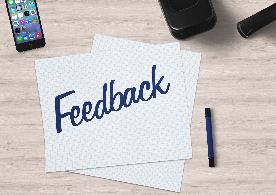 Legal description – Creative Commons licensing: The materials published on the AKKU project website are classified as Open Educational Resources' (OER) and can be freely (without permission of their creators): downloaded, used, reused, copied, adapted, and shared by users, with information about the source of their origin.
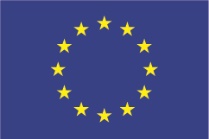 Die Unterstützung der Europäischen Kommission für die Erstellung dieser Veröffentlichung stellt keine Billigung des Inhalts dar, der ausschließlich die Meinung der Autoren widerspiegelt, und die Kommission kann nicht für die Verwendung der darin enthaltenen Informationen verantwortlich gemacht werden.
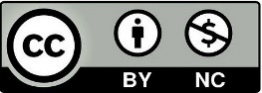 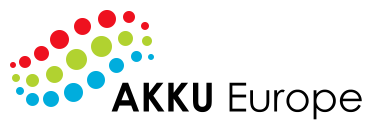 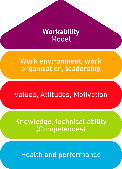 Unit 1
Was sind die Vorteile von Mitarbeiterbefragungen?

Eine Mitarbeiterbefragung ist die Grundlage einer mitarbeiterorientierten Personal- und Unternehmensentwicklung. Werden die richtigen Fragen gestellt, liefert sie unternehmens-relevante Daten und ermöglicht die Diagnose von Stärken und Handlungsbedarfen im Unternehmen. 
Führungskräfte erhalten durch eine Mitarbeiterbefragung wertvolles, direktes Feedback von ihrem Team - ein unverzicht-bares Element zur Verbesserung der Führungsqualität und damit u.a. zur Mitarbeiterbindung. 
Die Ergebnisse einer Mitarbeiterbefragung bieten zudem die Möglichkeit, gemeinsam Maßnahmen im Unternehmen abzuleiten. Dadurch wird die Kommunikation zwischen Führungs-kräften und Mitarbeitern intensiviert und die soziale Distanz verringert.
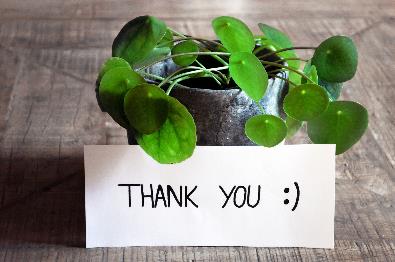 Legal description – Creative Commons licensing: The materials published on the AKKU project website are classified as Open Educational Resources' (OER) and can be freely (without permission of their creators): downloaded, used, reused, copied, adapted, and shared by users, with information about the source of their origin.
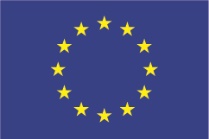 Die Unterstützung der Europäischen Kommission für die Erstellung dieser Veröffentlichung stellt keine Billigung des Inhalts dar, der ausschließlich die Meinung der Autoren widerspiegelt, und die Kommission kann nicht für die Verwendung der darin enthaltenen Informationen verantwortlich gemacht werden.
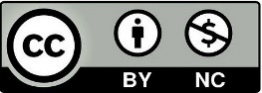 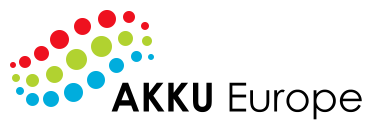 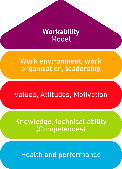 Unit 1
Die wichtigsten Vorteile von Mitarbeiterbefragungen auf einen Blick:
02
03
01
Bessere Kommunikation:
Wenn Sie fragen, erhalten Sie eine Antwort. Anonyme Umfragen machen es den Mitarbeitern leichter, ihre Meinung zu äußern. Sie haben die Möglichkeit, schnell zu antworten.
Mehr Vertrauen und Anerkennung: 
Ihre Mitarbeiter merken, dass sie an den Veränderungen im Unternehmen beteiligt sind - das erhöht die Akzeptanz der Maßnahmen.
Bessere Entscheidungen:
Wer gut informiert ist, trifft qualifiziertere Entscheidungen. Mit Erkenntnissen aus Ihrer Belegschaft schaffen Sie dafür die beste Grundlage.
Wenn Sie sich diese Vorteile zunutze machen und entsprechend handeln, werden Sie engagiertere, leistungsbereitere, loyalere und motiviertere Mitarbeiter haben.
Legal description – Creative Commons licensing: The materials published on the AKKU project website are classified as Open Educational Resources' (OER) and can be freely (without permission of their creators): downloaded, used, reused, copied, adapted, and shared by users, with information about the source of their origin.
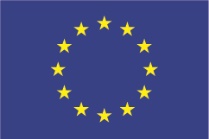 Die Unterstützung der Europäischen Kommission für die Erstellung dieser Veröffentlichung stellt keine Billigung des Inhalts dar, der ausschließlich die Meinung der Autoren widerspiegelt, und die Kommission kann nicht für die Verwendung der darin enthaltenen Informationen verantwortlich gemacht werden.
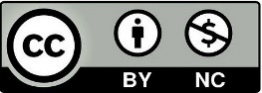 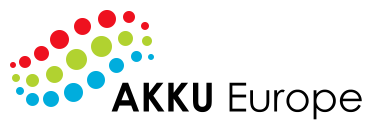 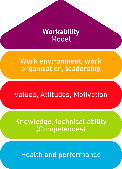 Unit 1
Engagement und Verbindlichkeit sind wichtige Themen

Zu den wichtigsten Erfolgsfaktoren für Unternehmen gehören das Engagement und der Einsatz der Mitarbeiter, weshalb diese Themen in einer Mitarbeiterbefragung eine wichtige Rolle spielen. Sie gehen weit über die reine Mitarbeiterzufriedenheit hinaus, die dem Unternehmen wenig Nutzen bringt. 
Mitarbeiter mit hohem Engagement erbringen über-durchschnittliche Leistungen und haben eine höhere Produktivität. Ein hohes Engagement sorgt für weniger Fehlzeiten und eine geringere Fluktuation im Unternehmen.
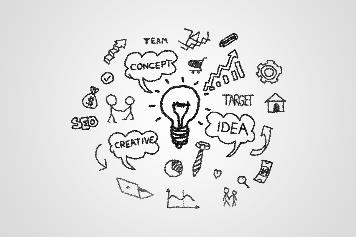 Legal description – Creative Commons licensing: The materials published on the AKKU project website are classified as Open Educational Resources' (OER) and can be freely (without permission of their creators): downloaded, used, reused, copied, adapted, and shared by users, with information about the source of their origin.
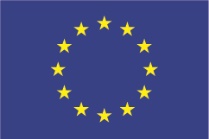 Die Unterstützung der Europäischen Kommission für die Erstellung dieser Veröffentlichung stellt keine Billigung des Inhalts dar, der ausschließlich die Meinung der Autoren widerspiegelt, und die Kommission kann nicht für die Verwendung der darin enthaltenen Informationen verantwortlich gemacht werden.
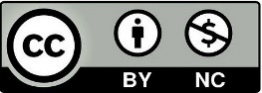 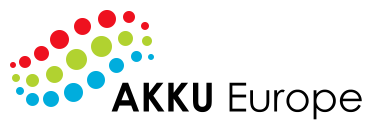 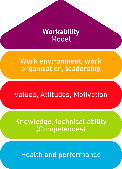 Unit 2
Setzen Sie klare Ziele für die Mitarbeiterbefragung

Bevor Sie einen Fragebogen erstellen und die Mitarbeiterbefragung durchführen, sollten Sie sich über die Ziele im Klaren sein, die Sie erreichen wollen - versuchen Sie, die Ziele so konkret wie möglich zu formulieren. Denn nur wenn Sie genau wissen, was Sie erreichen wollen, können Sie später feststellen, ob die Maßnahmen erfolgreich waren.
 Denken Sie immer daran, dass die Mitarbeiterbefragung nur ein Mittel zum Zweck ist: Mit den Maßnahmen, die Sie aus den Umfrageergebnissen ableiten, werden Sie Ihre Ziele erreichen.
So könnten konkrete Ziele aussehen - beachten Sie aber, dass Sie Vergleichswerte aus früheren Erhebungen oder externe Branchen-benchmarks benötigen, um den Erfolg überhaupt messen zu können:
Krankheitsquote
Arbeitsklima
Entwicklung von Führungsqualitäten
Mitarbeiterbindung
Legal description – Creative Commons licensing: The materials published on the AKKU project website are classified as Open Educational Resources' (OER) and can be freely (without permission of their creators): downloaded, used, reused, copied, adapted, and shared by users, with information about the source of their origin.
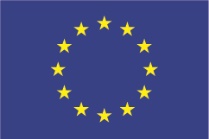 Die Unterstützung der Europäischen Kommission für die Erstellung dieser Veröffentlichung stellt keine Billigung des Inhalts dar, der ausschließlich die Meinung der Autoren widerspiegelt, und die Kommission kann nicht für die Verwendung der darin enthaltenen Informationen verantwortlich gemacht werden.
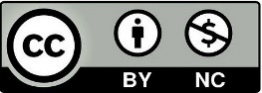 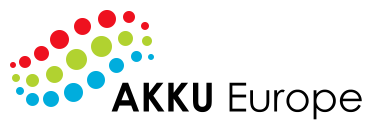 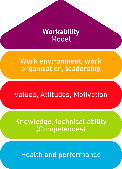 Unit 2
Die Zufriedenheit und Motivation der Mitarbeiter sollte sich innerhalb von zwölf Monaten um durchschnittlich drei Punkte auf der Skala verbessern.
Die durchschnittliche Anzahl der Abwesenheitstage pro Mitarbeiter und Jahr sollte innerhalb von zwölf Monaten um drei Tage reduziert werden.
Krankheits-quote
Arbeits-klima
Die Zufriedenheit mit den direkten Vorgesetzten soll in den nächsten zwölf Monaten um zwei Punkte auf der Skala steigen.
Die Personalfluktuation soll im kommenden Kalenderjahr um fünf Prozent gesenkt werden.
Entwicklung von Führungs-qualitäten
Mitarbeiter-bindung
Legal description – Creative Commons licensing: The materials published on the AKKU project website are classified as Open Educational Resources' (OER) and can be freely (without permission of their creators): downloaded, used, reused, copied, adapted, and shared by users, with information about the source of their origin.
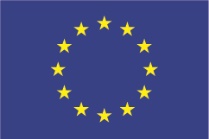 Die Unterstützung der Europäischen Kommission für die Erstellung dieser Veröffentlichung stellt keine Billigung des Inhalts dar, der ausschließlich die Meinung der Autoren widerspiegelt, und die Kommission kann nicht für die Verwendung der darin enthaltenen Informationen verantwortlich gemacht werden.
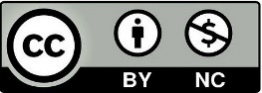 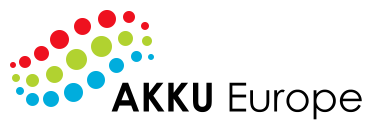 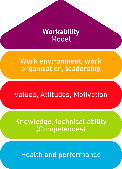 Unit 2
Die wichtigsten Dos und Don'ts einer Mitarbeiterbefragung

Wenn Sie bei der Konzeption und Durchführung der Befragung sowie bei der Erstellung des Fragebogens einige einfache Regeln beachten, verbessern Sie die Teilnahmequote und erhalten qualitativ hochwertigere Ergebnisse - und steigern damit den Erfolg der Mitarbeiterbefragung.
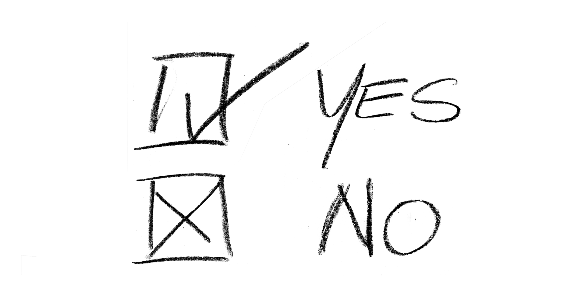 Mentor einer Projektgruppe
Legal description – Creative Commons licensing: The materials published on the AKKU project website are classified as Open Educational Resources' (OER) and can be freely (without permission of their creators): downloaded, used, reused, copied, adapted, and shared by users, with information about the source of their origin.
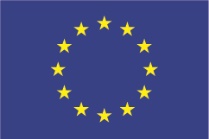 Die Unterstützung der Europäischen Kommission für die Erstellung dieser Veröffentlichung stellt keine Billigung des Inhalts dar, der ausschließlich die Meinung der Autoren widerspiegelt, und die Kommission kann nicht für die Verwendung der darin enthaltenen Informationen verantwortlich gemacht werden.
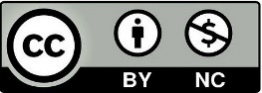 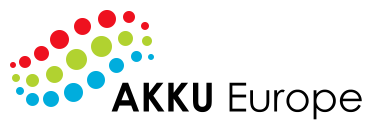 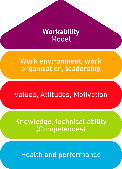 Unit 2
Tipps und Tricks: Vermeiden Sie diese Fehler bei Mitarbeiterbefragungen
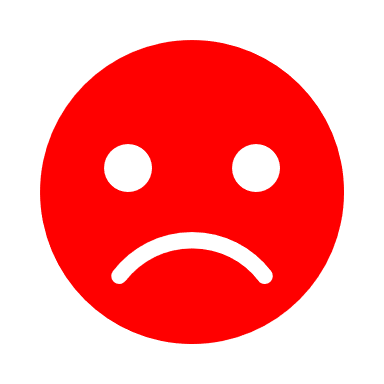 Der Fragebogen ist zu lang: Versuchen Sie, einen Mittelweg zu finden und die Mitarbeiterbefragung so lang wie nötig und so kurz wie möglich zu gestalten. Jede Frage sollte zu Ihrem Ziel beitragen - wenn nicht, können Sie sie streichen.
Mentor einer Projektgruppe
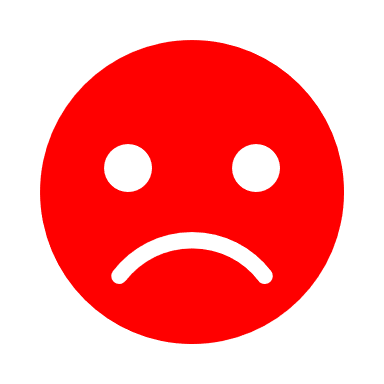 Es gibt keine Antwortmöglichkeiten: Wenn es Antwortmöglichkeiten gibt, sollte es immer eine neutrale Option wie "Ich weiß nicht" geben - so verhindern Sie, dass Meinungen geäußert werden, wo es keine gibt, und so die Ergebnisse verfälschen.
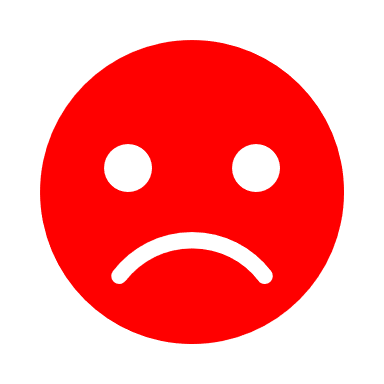 Sie formulieren komplizierte Fragen in komplexer Sprache: Vermeiden Sie Fragen, die aus Teilfragen, Fremdwörtern, doppelten Verneinungen und verschachtelten Sätzen bestehen. Eine klare Sprache minimiert Missverständnisse.
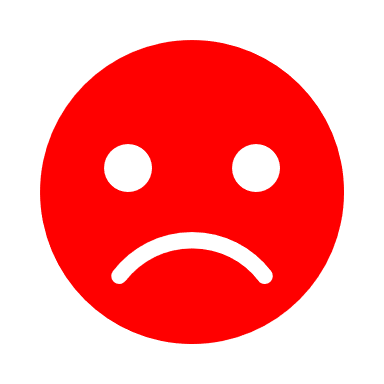 Sie stellen Suggestivfragen: Mit Sätzen wie "Sind Sie der Meinung, dass ..." drängen Sie den Teilnehmer in eine bestimmte Richtung und verzerren das Ergebnis.
Auf die Personalumfrage folgen keine Maßnahmen: Umfragen sind ein Instrument zur Verbesserung - und wenn Sie Umfragen durchführen, signalisieren Sie Ihren Mitarbeitern, dass der Wille zur Verbesserung vorhanden ist. Wenn Sie die Ergebnisse in der Schublade verstauben lassen, ohne Maßnahmen zu ergreifen, wird dies zu frustrierten und demotivierten Mitarbeitern führen.
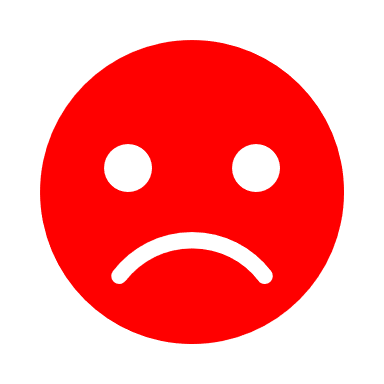 Legal description – Creative Commons licensing: The materials published on the AKKU project website are classified as Open Educational Resources' (OER) and can be freely (without permission of their creators): downloaded, used, reused, copied, adapted, and shared by users, with information about the source of their origin.
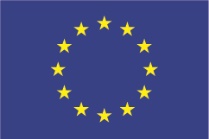 Die Unterstützung der Europäischen Kommission für die Erstellung dieser Veröffentlichung stellt keine Billigung des Inhalts dar, der ausschließlich die Meinung der Autoren widerspiegelt, und die Kommission kann nicht für die Verwendung der darin enthaltenen Informationen verantwortlich gemacht werden.
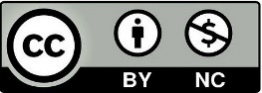 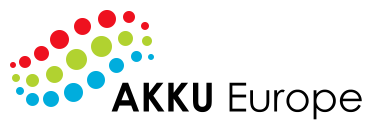 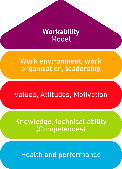 Unit 2
Do’s: Befolgen Sie diese Tipps
Anonymität und Datenschutz stehen an erster Stelle: Die Mitarbeiter müssen absolut sicher sein, dass ihre Antworten anonym erfasst werden. Andernfalls sind die Ergebnisse nicht so aussagekräftig, weil die Antworten höchstwahrscheinlich nicht ehrlich sind. Beziehen Sie Ihren Datenschutzbeauftragten in die Frage der Mitarbeiterbefragung ein.
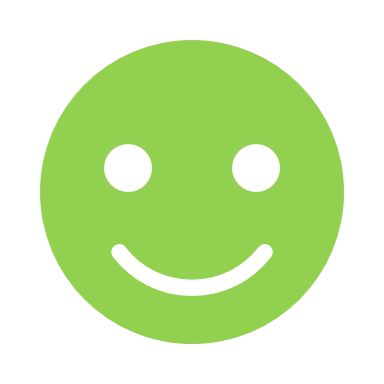 Mentor einer Projektgruppe
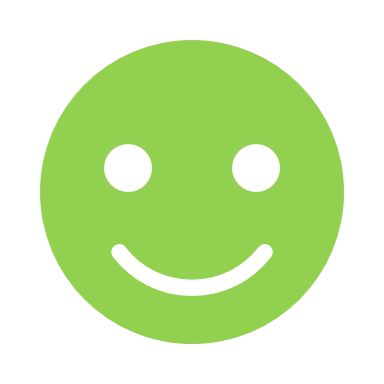 Betonen Sie, dass die Teilnahme freiwillig ist: Die Mitarbeiter dürfen nicht zur Teilnahme gezwungen werden, da subjektive Einschätzungen und Bewertungen gefragt sind.
Informieren Sie Ihre Mitarbeiter umfassend und frühzeitig: Mangelnde Transparenz fördert Unsicherheit und Misstrauen. Kommunizieren Sie über die verschiedenen Kanäle im Unternehmen, dass eine Mitarbeiterbefragung ansteht, wann die Durchführungsphase geplant ist und wie lange sie dauern wird, welche Ziele verfolgt werden usw.
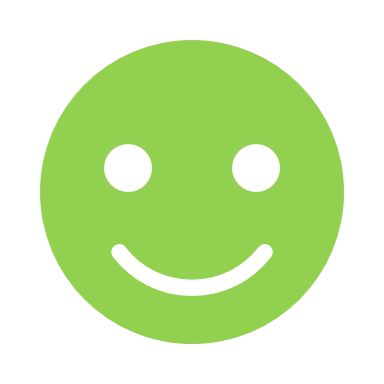 Legal description – Creative Commons licensing: The materials published on the AKKU project website are classified as Open Educational Resources' (OER) and can be freely (without permission of their creators): downloaded, used, reused, copied, adapted, and shared by users, with information about the source of their origin.
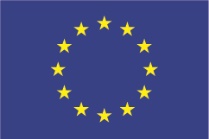 Die Unterstützung der Europäischen Kommission für die Erstellung dieser Veröffentlichung stellt keine Billigung des Inhalts dar, der ausschließlich die Meinung der Autoren widerspiegelt, und die Kommission kann nicht für die Verwendung der darin enthaltenen Informationen verantwortlich gemacht werden.
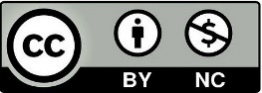 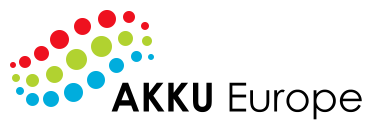 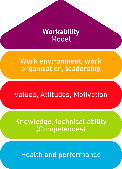 Unit 2
Do’s: Befolgen Sie diese Tipps
Beziehen Sie den Betriebsrat mit ein: Wenn der Betriebsrat die Befragung unterstützt, wächst das Vertrauen der Beschäftigten und damit die Rücklaufquote der Fragebögen sowie die Qualität der Ergebnisse.
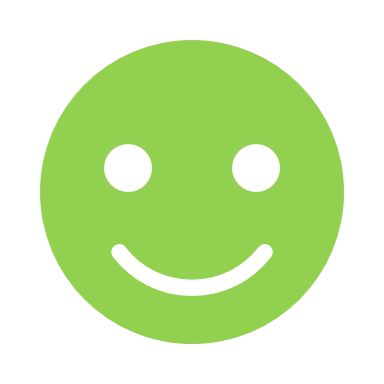 Mentor einer Projektgruppe
Wählen Sie den Zeitpunkt für die Mitarbeiterbefragung sorgfältig aus: Während der Urlaubs- oder Grippesaison, wenn viele Mitarbeiter abwesend sind, ist die Teilnahmequote naturgemäß niedrig.
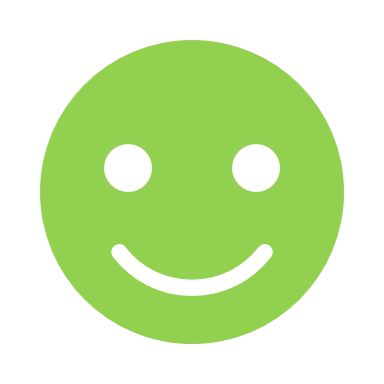 Kommunizieren Sie Erfolge: Wenn sich positive Veränderungen ergeben, sollten Sie dies Ihrem Team mitteilen. Dies fördert das Vertrauen unter Ihren Mitarbeitern und sie merken, dass sie gehört werden und dass es sich lohnt, an den Umfragen teilzunehmen.
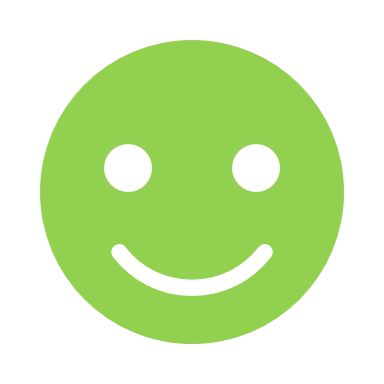 Legal description – Creative Commons licensing: The materials published on the AKKU project website are classified as Open Educational Resources' (OER) and can be freely (without permission of their creators): downloaded, used, reused, copied, adapted, and shared by users, with information about the source of their origin.
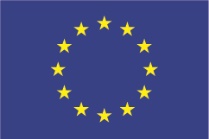 Die Unterstützung der Europäischen Kommission für die Erstellung dieser Veröffentlichung stellt keine Billigung des Inhalts dar, der ausschließlich die Meinung der Autoren widerspiegelt, und die Kommission kann nicht für die Verwendung der darin enthaltenen Informationen verantwortlich gemacht werden.
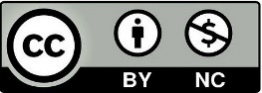 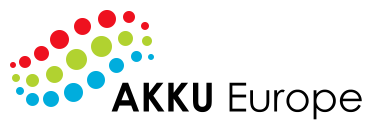 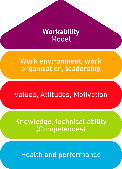 Unit 3
Welche Arten von Mitarbeiterbefragungen gibt es?

Erstens können Mitarbeiterbefragungen in vier verschiedene Kategorien unterteilt werden, je nachdem, wie oft und wann sie stattfinden:

Geplante Umfragen
Prozess- und ereignisbasierte Umfragen
Individuell initiierte Umfragen (on-demand)
Umfragen jederzeit möglich als offener Kanal für alle (always on)
Legal description – Creative Commons licensing: The materials published on the AKKU project website are classified as Open Educational Resources' (OER) and can be freely (without permission of their creators): downloaded, used, reused, copied, adapted, and shared by users, with information about the source of their origin.
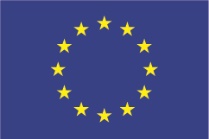 Die Unterstützung der Europäischen Kommission für die Erstellung dieser Veröffentlichung stellt keine Billigung des Inhalts dar, der ausschließlich die Meinung der Autoren widerspiegelt, und die Kommission kann nicht für die Verwendung der darin enthaltenen Informationen verantwortlich gemacht werden.
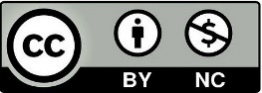 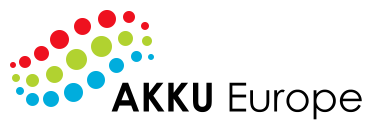 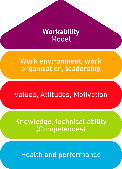 Unit 3
Welche Arten von Mitarbeiterbefragungen gibt es?

Es gibt auch verschiedene Arten von Mitarbeiterbefragungen, die wiederum in unterschiedlichen Abständen und zu unterschiedlichen Anlässen stattfinden können - hier ein Überblick über die wichtigsten:

360-Grad-Umfrage
Unternehmensweite Mitarbeiterbefragung
Pulsumfrage
Onboarding-Umfrage
Exit-Umfrage
Themenzentrierte Umfrage
Risikobewertung/Gesundheitserhebung
Legal description – Creative Commons licensing: The materials published on the AKKU project website are classified as Open Educational Resources' (OER) and can be freely (without permission of their creators): downloaded, used, reused, copied, adapted, and shared by users, with information about the source of their origin.
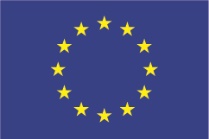 Die Unterstützung der Europäischen Kommission für die Erstellung dieser Veröffentlichung stellt keine Billigung des Inhalts dar, der ausschließlich die Meinung der Autoren widerspiegelt, und die Kommission kann nicht für die Verwendung der darin enthaltenen Informationen verantwortlich gemacht werden.
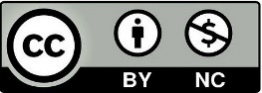 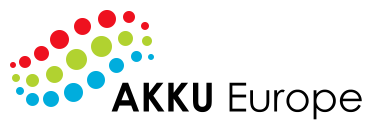 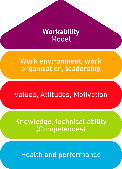 Unit 3
360-Grad-Umfrage
Bei der 360-Grad-Befragung oder dem Führungskräfte-Feedback werden Mitarbeiter, Vorgesetzte und ggf. Kunden zur Arbeit einer Führungskraft befragt. Darüber hinaus gibt die Führungskraft eine Einschätzung ihres eigenen Führungsverhaltens ab. Dies ermöglicht einen umfassenden Vergleich zwischen Fremd- und Selbsteinschätzung.

Unternehmensweite Mitarbeiterbefragung
Die unternehmensweite Mitarbeiterbefragung gibt Auskunft über das Klima in der Organisation. Sie ist die Basis für grundlegende strategische Unternehmensentscheidungen.

Pulsumfrage
Regelmäßige Pulsbefragungen finden idealerweise in Abständen von drei bis sechs Monaten oder häufiger statt und ermöglichen die Erfolgskontrolle bereits eingeleiteter Maßnahmen auf Basis von Befragungen. Puls-Checks sind ein wertvolles Instrument zur erfolgreichen Unternehmensführung und -steuerung.
Legal description – Creative Commons licensing: The materials published on the AKKU project website are classified as Open Educational Resources' (OER) and can be freely (without permission of their creators): downloaded, used, reused, copied, adapted, and shared by users, with information about the source of their origin.
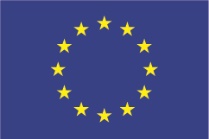 Die Unterstützung der Europäischen Kommission für die Erstellung dieser Veröffentlichung stellt keine Billigung des Inhalts dar, der ausschließlich die Meinung der Autoren widerspiegelt, und die Kommission kann nicht für die Verwendung der darin enthaltenen Informationen verantwortlich gemacht werden.
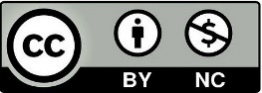 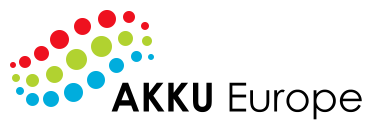 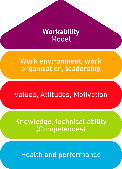 Unit 3
Onboarding-Umfrage
Onboarding-Befragungen geben Aufschluss darüber, wie die Einarbeitungsphase für neue Mitarbeitende verläuft. Das Feedback ermöglicht den Feinschliff des Onboarding-Prozesses und deckt mögliche Fehlentwicklungen auf.

Exit-Umfrage
Austrittsbefragungen liefern Informationen über die Gründe für den Austritt von Mitarbeitern. Sie gewinnen wertvolle Erkenntnisse, die Ihnen helfen können, die Fluktuationsrate in Ihrem Unternehmen zu senken.

Themenzentrierte Umfrage
Themenzentrierte Umfragen konzentrieren sich auf einen bestimmten Themenbereich, z. B. den internen Kundendienst oder bestimmte Problembereiche.

Risikobewertung/Gesundheitserhebung
Eine Gefährdungsbeurteilung oder Gesundheitsbefragung ist ein Instrument zur Beurteilung von Gesundheitsrisiken, Belastungen und Beanspruchungen am Arbeitsplatz. Risikofaktoren können frühzeitig erkannt und minimiert werden.
Legal description – Creative Commons licensing: The materials published on the AKKU project website are classified as Open Educational Resources' (OER) and can be freely (without permission of their creators): downloaded, used, reused, copied, adapted, and shared by users, with information about the source of their origin.
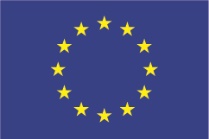 Die Unterstützung der Europäischen Kommission für die Erstellung dieser Veröffentlichung stellt keine Billigung des Inhalts dar, der ausschließlich die Meinung der Autoren widerspiegelt, und die Kommission kann nicht für die Verwendung der darin enthaltenen Informationen verantwortlich gemacht werden.
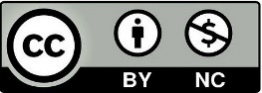 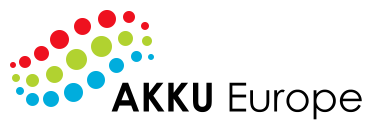 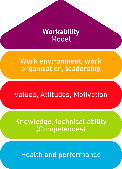 Unit 3
Die Mitarbeiterbefragung ist abgeschlossen - was nun?

Eine unternehmensweite Mitarbeiterbefragung umfasst sowohl den Vorbereitungs- und Durchführungsprozess als auch den Folgeprozess. Diese beiden Phasen sind wiederum in verschiedene Abschnitte unterteilt. In der Vorbereitungs- und Durchführungsphase findet zunächst der Konzeptions- und Optimierungsprozess statt, der etwa fünf bis sechs Monate in Anspruch nimmt. Die anschließende, eigentliche Mitarbeiterbefragung sollte etwa drei bis vier Wochen in Anspruch nehmen. Ist diese abgeschlossen, beginnt die Auswertung der Befragung und die Erstellung des Ergebnisberichts. Es folgt die Präsentation der Ergebnisse vor den Geschäftsführern und Gremien sowie die erste Benachrichtigung der Mitarbeiter.
Dann beginnt der Folgeprozess, dessen Ziel es ist, geeignete Maßnahmen umzusetzen, die als Ergebnis der Mitarbeiterbefragung sinnvoll und notwendig erscheinen. Zunächst sollten alle Führungskräfte über den anstehenden Prozess informiert werden. In einem Workshop werden die Ergebnisse der Mitarbeiterbefragung diskutiert und entsprechende Maßnahmen vereinbart. Nun kann die Umsetzung der Maßnahmen erfolgen - idealerweise wird dieser Prozess inklusive der Auswertung neuer Erkenntnisse und Best Practices abgeschlossen und unternehmensweit kommuniziert, bevor sich der Kreis schließt und die nächste Mitarbeiterbefragung in Konzeption geht.
Besonders wichtig ist es, dass die Folgeprozesse einer Mitarbeiterbefragung konsequent vorangetrieben werden. Andernfalls kann dies zu Frustration und Demotivation der Mitarbeiter führen, die im Zuge der Befragung Erwartungen entwickelt haben. Ein Rückgang der Produktivität kann die Folge sein. Darüber hinaus sinkt die Bereitschaft, in Zukunft an Umfragen und anderen Beteiligungsinstrumenten teilzunehmen. Nutzen Sie die wertvollen Ergebnisse von Mitarbeiterbefragungen, um positive Veränderungen zu initiieren.
Legal description – Creative Commons licensing: The materials published on the AKKU project website are classified as Open Educational Resources' (OER) and can be freely (without permission of their creators): downloaded, used, reused, copied, adapted, and shared by users, with information about the source of their origin.
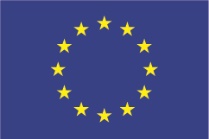 Die Unterstützung der Europäischen Kommission für die Erstellung dieser Veröffentlichung stellt keine Billigung des Inhalts dar, der ausschließlich die Meinung der Autoren widerspiegelt, und die Kommission kann nicht für die Verwendung der darin enthaltenen Informationen verantwortlich gemacht werden.
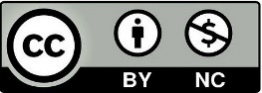 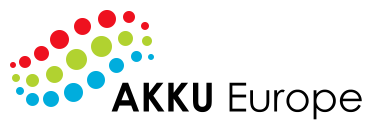 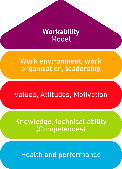 Unit 4
Musterfragen für die Mitarbeiterbefragung (1)
Legal description – Creative Commons licensing: The materials published on the AKKU project website are classified as Open Educational Resources' (OER) and can be freely (without permission of their creators): downloaded, used, reused, copied, adapted, and shared by users, with information about the source of their origin.
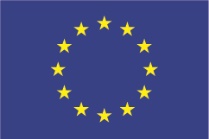 Die Unterstützung der Europäischen Kommission für die Erstellung dieser Veröffentlichung stellt keine Billigung des Inhalts dar, der ausschließlich die Meinung der Autoren widerspiegelt, und die Kommission kann nicht für die Verwendung der darin enthaltenen Informationen verantwortlich gemacht werden.
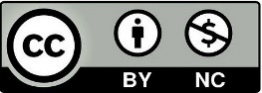 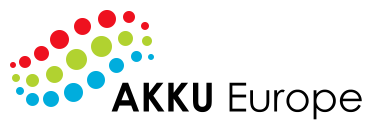 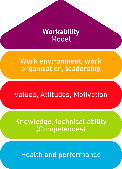 Unit 4
Musterfragen für die Mitarbeiterbefragung (2)
Legal description – Creative Commons licensing: The materials published on the AKKU project website are classified as Open Educational Resources' (OER) and can be freely (without permission of their creators): downloaded, used, reused, copied, adapted, and shared by users, with information about the source of their origin.
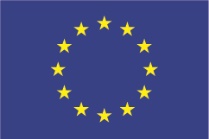 Die Unterstützung der Europäischen Kommission für die Erstellung dieser Veröffentlichung stellt keine Billigung des Inhalts dar, der ausschließlich die Meinung der Autoren widerspiegelt, und die Kommission kann nicht für die Verwendung der darin enthaltenen Informationen verantwortlich gemacht werden.
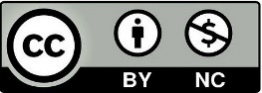 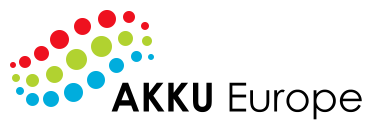 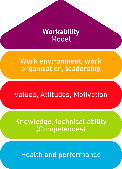 Unit 4
Musterfragen für die Mitarbeiterbefragung (3)
Legal description – Creative Commons licensing: The materials published on the AKKU project website are classified as Open Educational Resources' (OER) and can be freely (without permission of their creators): downloaded, used, reused, copied, adapted, and shared by users, with information about the source of their origin.
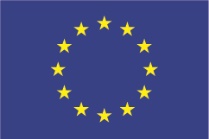 Die Unterstützung der Europäischen Kommission für die Erstellung dieser Veröffentlichung stellt keine Billigung des Inhalts dar, der ausschließlich die Meinung der Autoren widerspiegelt, und die Kommission kann nicht für die Verwendung der darin enthaltenen Informationen verantwortlich gemacht werden.
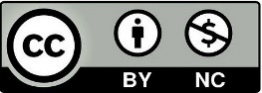 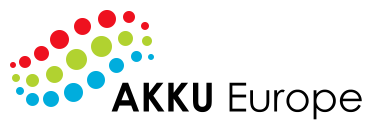 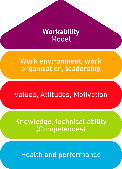 Unit 4
Musterfragen für die Mitarbeiterbefragung (4)
Legal description – Creative Commons licensing: The materials published on the AKKU project website are classified as Open Educational Resources' (OER) and can be freely (without permission of their creators): downloaded, used, reused, copied, adapted, and shared by users, with information about the source of their origin.
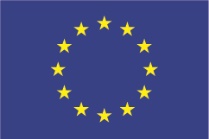 Die Unterstützung der Europäischen Kommission für die Erstellung dieser Veröffentlichung stellt keine Billigung des Inhalts dar, der ausschließlich die Meinung der Autoren widerspiegelt, und die Kommission kann nicht für die Verwendung der darin enthaltenen Informationen verantwortlich gemacht werden.
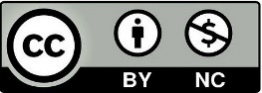 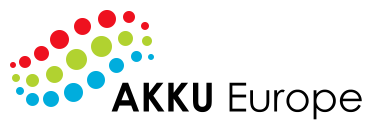 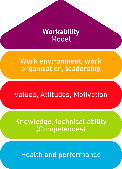 Unit 4
Musterfragen für die Mitarbeiterbefragung (5)
Legal description – Creative Commons licensing: The materials published on the AKKU project website are classified as Open Educational Resources' (OER) and can be freely (without permission of their creators): downloaded, used, reused, copied, adapted, and shared by users, with information about the source of their origin.
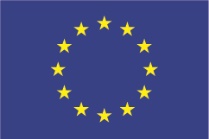 Die Unterstützung der Europäischen Kommission für die Erstellung dieser Veröffentlichung stellt keine Billigung des Inhalts dar, der ausschließlich die Meinung der Autoren widerspiegelt, und die Kommission kann nicht für die Verwendung der darin enthaltenen Informationen verantwortlich gemacht werden.
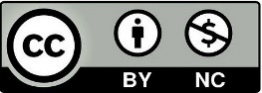 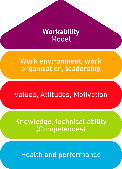 Optimierung der Arbeitsfähigkeit in Klein- und Kleinstunternehmen durch Multimedia-Tools
VIELEN DANK FÜR IHRE AUFMERKSAMKEIT
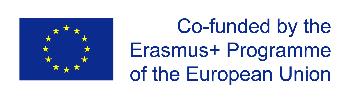